স্বাগতম
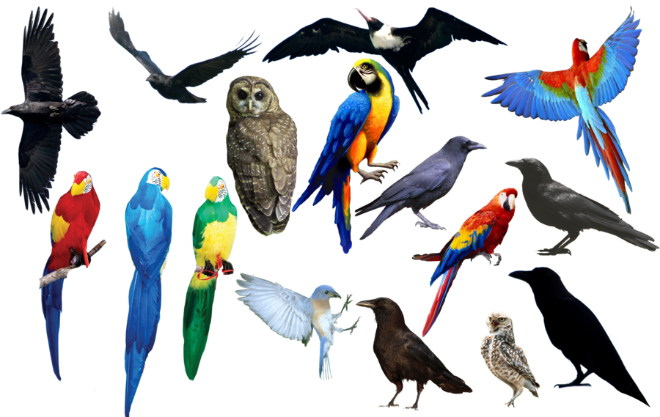 [Speaker Notes: চিত্রে কি দেখত পাচ্ছ ? কি কি পাখি দেখতে পাচ্ছ ?]
শিক্ষক পরিচিতি
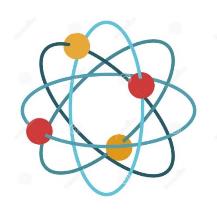 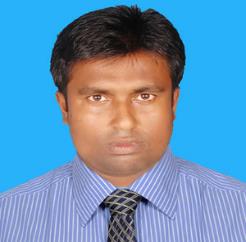 গণিত
৬ষ্ঠ-শ্রেণি
অধ্যায়-4
অনুশীলনী-4.৩
মোঃমোজাফফর হোসেন
            বিএসসি (অনার্স),এম এস সি (পদার্থ)
                   বি  এড (প্রথম শ্রেনী)
                সহকারি শিক্ষক (বিজ্ঞান)
  শিবগঞ্জ পাইলট বালিকা উচ্চ বিদ্যালয়, শিবগঞ্জ,বগুরা
   Email:mozaffar192663@gmail.com
      মোবাইলঃ০১৭৩৮১৯২৬৬৩
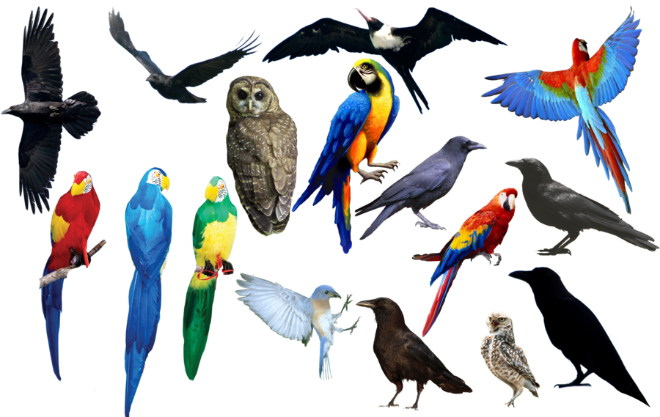 ক
চিত্র ‘ক’ ও  চিত্র ‘খ’ এর পাখিগুলোর মধ্যে মিল ও অমিল খুজে বের কর ।
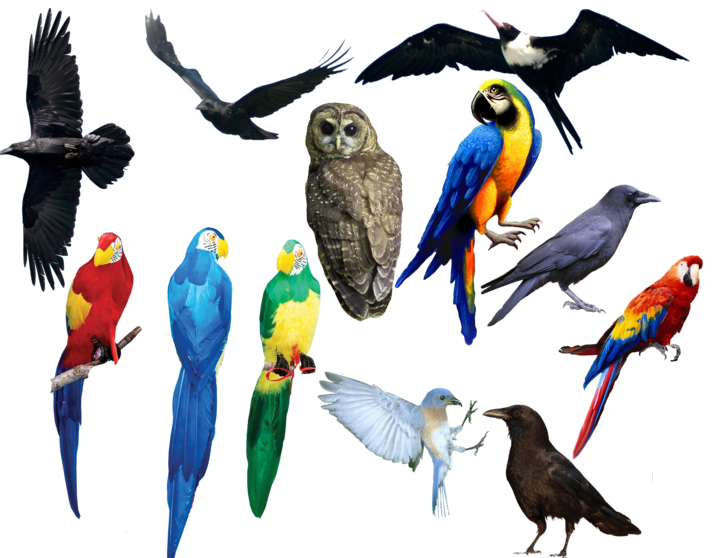 খ
[Speaker Notes: এ জাতীয় সম্ভাব্য প্রশ্নের মাধ্যমে ধারণা দিতে হবে কেন সদৃশ ও বিসদৃশ পদ জানা প্রয়োজন । প্রয়োজনে প্রশ্ন পরিবর্তন করা যেতে পারে ।]
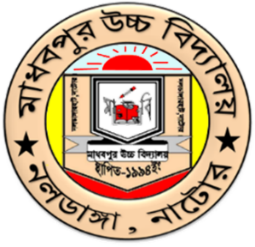 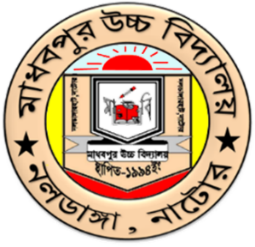 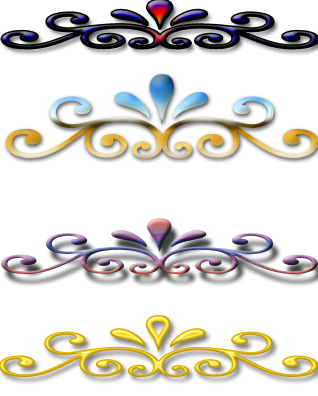 সদৃশ ওবিসদৃশ পদ এবং বীজগণিতীয় রাশির যোগ
[Speaker Notes: মুখে উচ্চারণ করে বোর্ডে শিরোনামটি লিখবো ।]
শিখনফল
১। সদৃশ ও বিসদৃশ পদ ব্যাখ্যা করতে পারবে ।
২। সদৃশ ও বিসদৃশ পদ আলাদা করতে  পারবে ।
৩। বীজগণিতীয় রাশির যোগ করতে  পারবে ।
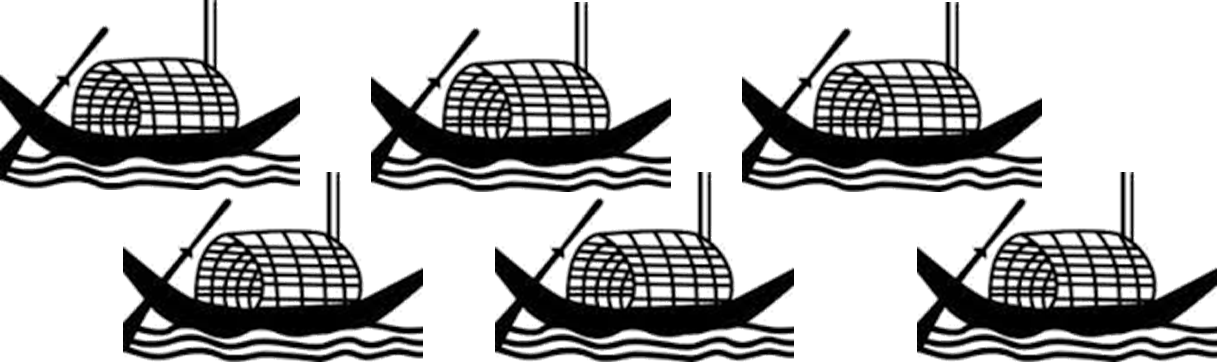 ১
সদৃশ চিত্র
২
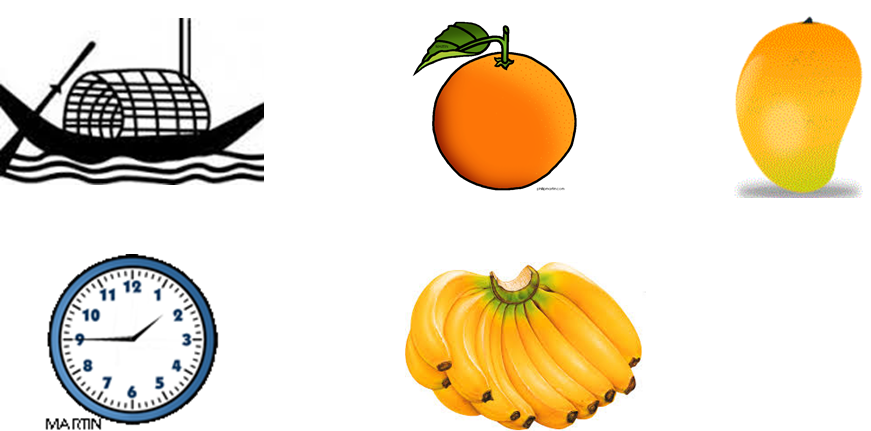 বিসদৃশ চিত্র
[Speaker Notes: বক্স ১ এর চিত্রগুলো কিসের ? বক্স ২ এর চিত্রগুলো কিসের ? বক্স ১ এর চিত্রগুলোর কি নাম দেওয়া যেতে পারে ? বক্স ২ এর চিত্রগুলোর কি নাম দেওয়া যেতে পারে ?]
3b
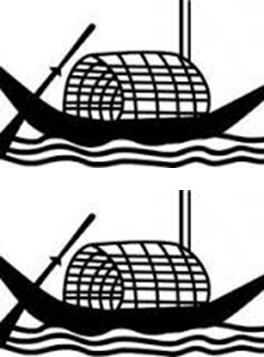 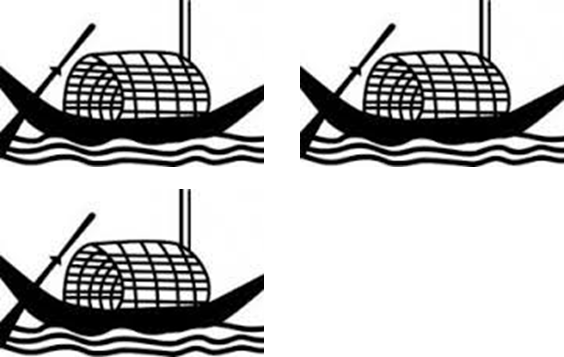 2b
সদৃশ পদ
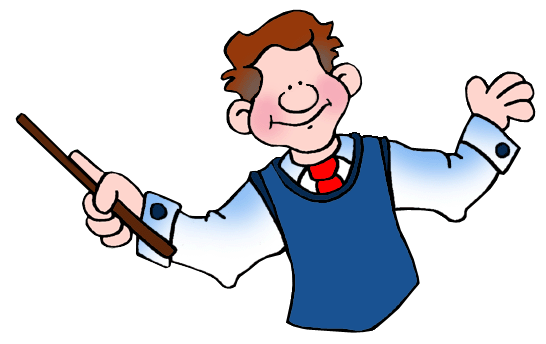 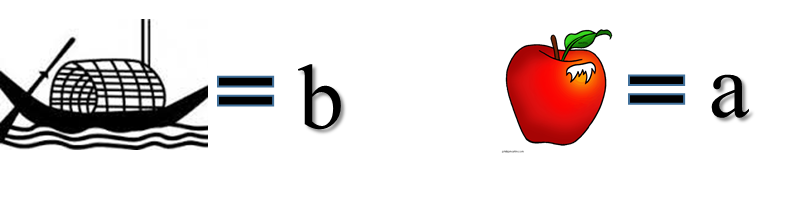 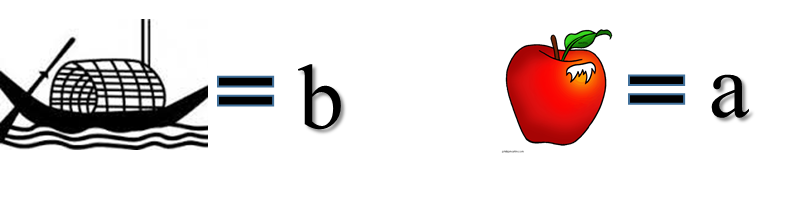 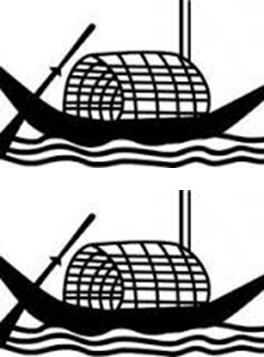 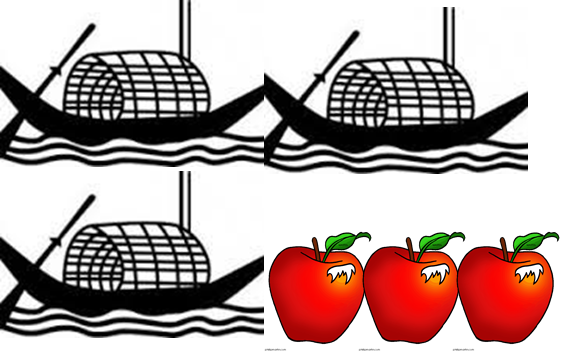 3ab
2b
বিসদৃশ পদ
এক বা একাধিক বীজগণিতীয় রাশির অন্তর্ভুক্ত যেসব পদের একমাত্র পার্থক্য রয়েছে সাংখিক সহগে , তাদের সদৃশ পদ বলে । অন্যথায় পদগুলো বিসদৃশ পদ। 
যেমন-
[Speaker Notes: সদৃশ ও বিসদৃশ রাশি হওয়ার কয়েকটি ক্যাটাগরি আছে, তা উদাহরণ গুলো দিয়ে ধারণা দেওয়া যেতে পারে ।]
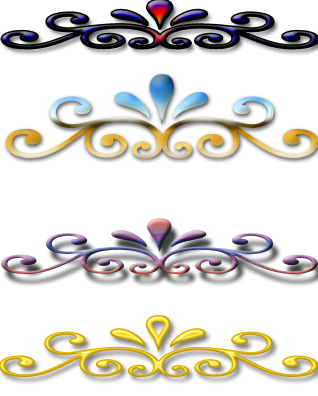 একক কাজ
প্রত্যেকে  ৫টি সদৃশ  ও ৫টি  বিসদৃশ রাশি নিজ নিজ খাতায় লিখ ।
যোগফল নির্ণয় কর
+3b
2a
,
+3b
,
2a
-5c
-5c
-5b
-5b
-2a
+7d
-2a
-3d
+7d
-3d
+7c
7c
+6b
6b
-3c
-3c
-d
-d
+4a
+4a
+4a
-c
+4b
+3d
[Speaker Notes: ১ম ,২য় ও ৩য় সদৃশ পদগুলো তাদের স্ব স্ব চিহ্নসহ নিচে নিচে লিখ। এবার সদৃশ পদগুলি  যোগকর ।]
কাজ
[Speaker Notes: বোর্ডের কাজ হিসাবে কাজটি করে পরবর্তীতে দলীয় কাজ দেওয়া যেতে পারে । কাজটি শিক্ষক নিজে অথবা শিক্ষার্থী দ্বারা করা পারে ।]
জোড়ায় কাজ
ক) 1ম ও ৩য় রাশির যোগফল নির্ণয় কর ।
খ ) রাশিগুলোর যোগফল নির্ণয় করে  মান নির্ণয় কর যখন, x = 1 
     এবং y=2.
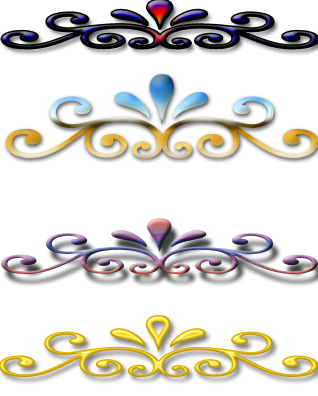 মূল্যায়ন
৪।  সদৃশ ও বিসদৃশ পদের কয়েকটি বীজগণিতীয় রাশি তৈরি কর ।
২ । a+b-c ও c+b-a এর যোগফল নিচের কোনটি ?
ক. 2p
খ. 2b
ক. 4a
ক. 2a
গ.  2c
ঘ. xy
গ. 2p+1
ঘ.  2abc
[Speaker Notes: ক্লিক করে সঠিক উত্তর বাছুন ।]
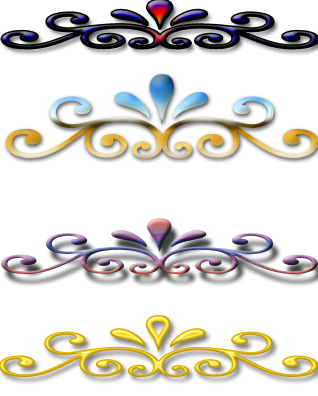 বাড়ির কাজ
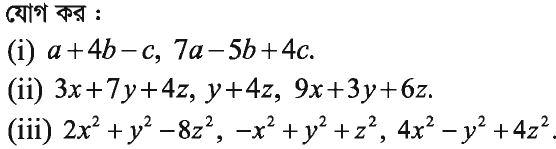 [Speaker Notes: বাড়ির কাজটি খাতায় লিখে নিতে বলবো ।]
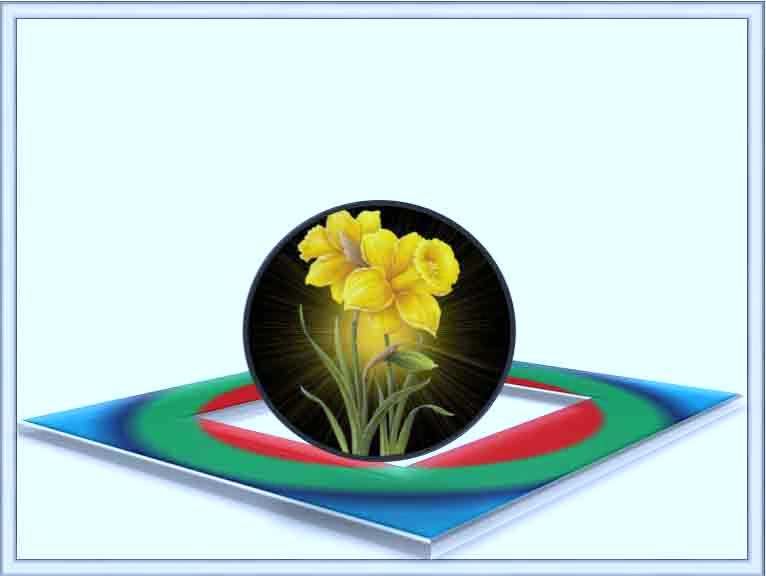 ধন্যবাদ
[Speaker Notes: কন্টেন্টি তৈরিতে আদর্শমান  ( কারিকুলাম ডকুমেন্ট,পাঠ্যপুস্তক ,ট্রেনিং-এ লব্দ জ্ঞান ও দক্ষতা ) বজায় রাখার আপ্রাণ প্রচেষ্টা ছিল । তবুও আপনি মনে করলে প্রয়োজনে আরো পরিবর্তন পরিমার্জন বা সংশধন করতে পাতরেন]